Architettura dei Calcolatori:Macchine per il trattamento dei codici
“ ...non è colpa mia, le carote hanno toccato i piselli...”
(cit. Alan Turing, dal film The Imitation Game, 2014)
Raffaele Montella, PhD
http://raffaelemontella.it raffaele.montella@uniparthenope.it
Sommario
Concetto di informazione
Rappresentazione
Codifica e decodifica
Conclusioni
Concetto di Informazione (1/3)
Qualunque informazione è definita tramite:
Attributo:Il significato associato all’informazione
Tipo:L’insieme degli elementi entro cui è stato scelto il valore dell’attributo
Valore:L’elemento assunto dall’informazione
Informazione completa:L’attributo assume il valore di un certo tipo.
Concetto di Informazione (2/3)
Fornire un’informazione significa effettuare la scelta di un elemento in un insieme definito di oggetti.
Esempio:Attributo: “Voto esame Architettura dei Calcolatori”.Tipo: Numeri Interi [18, 30]Valore: 30
...e il 30 e lode?È un problema di codifica.
Concetto di Informazione (3/3)
Differenza tra valore e codifica
Esempio:A, 30 e lodeB, 30C, 29D, 28…
Altri esempi:
3		III		tre
madre	mama	mother
0.1		1/10	1*10E(1-)
Tipi
Semplici:I dati rappresentati sono entità atomiche
Esempi:
I numeri interi
I caratteri di un alfabeto
Strutturati:I dati rappresentati sono composti da più tipi semplici.
Esempi:
I vettori (due numeri reali: modulo e verso)
La posizione geografica (due numeri reali: latitudine e longitudine)
La vostra carriera (esami sostenuti, voti)
Cardinalità
Ogni tipo ha una propria cardinalità N.
È il numero di elementi che compongono l’insieme dei valori che può assumere un attributo di un certo tipo.
Esempio:Attributo: “Voto esame Architettura dei Calcolatori”.Tipo: { 30L, 30, 29, …, 18 } N=14Valore: 30
Cardinalità
È il numero degli elementi fra cui scegliere data la rappresentazione di un tipo.
La cardinalità può essere usata per misurare la quantità di informazione.
Se due tipi T1 e T2 hanno rispettivamente cardinalità N1 e N2 tale che N1>N2 si dice che:
“Il tipo T1 di cardinalità N1 ha una quantità di informazione maggiore rispetto a T2”
Alfabeto (1/3)
Definizione:“Un alfabeto S è un insieme finito non vuoto di simboli”
Esempi:
Biario: { 0, 1}
Decimale: { 0, 1, 2, 3, 4, 5, 6, 7, 8, 9 }
Occidentale: { a, b, c, d, … , w, x, y, z }
Definizione:“Dato un alfabeto S è definita una stringa o parola una sequenza finita di caratteri di S”
Alfabeto (2/3)
Definizione:“Data una stringa x, il numero di caratteri che la costituiscono è chiamato lunghezza della stringa e si indica con |x|”
Definizione:“Una stringa x di lunghezza 0 è definita come stringa vuota o nulla.”
Dato un alfabeto S, l’insieme di tutte le stringhe, compreso quella vuota o nulla è indicato con S*
Alfabeto (3/3)
Esempi:
01000010è una stringa definita nell’alfabeto binario S={0, 1}|x|=8appartiene a {0,1}*
010101…|x| = infinitonon appartiene a {0,1}*
“wingardium leviosa”{ a, b, c, …, w, x, y, z} |x|=18
Descrizione formale
Alfabeto origine T: il dato da rappresentare appartiene al tipo

			T = ( x1, … . . , xn )

Alfabeto in codice E: il dato è rappresentato mediante dati di tipo

			E = ( a1 , … . . , ak )

Codice C: la codifica di T mediante E è un’applicazione C, detta 	codice, che trasforma ciascun elemento xi ∈ T in una stringa di 	lunghezza li di elementi ai ∈ E, detta parola codice
Codifica a lunghezza fissa (1/3)
Se si pone li = m = costante per tutti gli elementi di T, si ottiene una codifica a lunghezza fissa. In tal caso il codice è fissato facendo corrispondere a ciascun elemento xi ∈ T una delle km disposizioni con ripetizione dei k simboli di tipo E sugli m posti della stringa e quindi:
			Km = N
da cui 
			m = {[logk N]}
Per codificare un dato di cardinalità N mediante un alfabeto di k
simboli è necessaria una stringa di lunghezza minima m
			l = m 		(l  è la lunghezza del codice)
Codifica a lunghezza fissa (2/3)
CODICE INCOMPLETO: se l = m ma N non è potenza di k, il codice viene detto incompleto e la differenza km- N fornisce il numero di parole codice non assegnate, cioè non associate ad alcun elemento dell’alfabeto origine.

Esempio: Binary Coded Decimal, BCD)
3-ex
8421
3-ex
8421
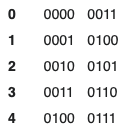 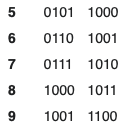 Codifica a lunghezza fissa (3/3)
CODICE RIDONDANTE: si ottiene per l > m adoperando più caratteri dell’alfabeto in codice di quanto strettamente necessari.I codici ridondanti vengono utilizzati per rilevare ed eventualmente correggere errori dovuti ad alterazioni del dato.
Esempio: C’=[A, B, C, D]
Consideriamo due codici binari a parla di lunghezza fissa 2 (Codice 1, non ridondante) e 3 (Codice 2, ridondante)
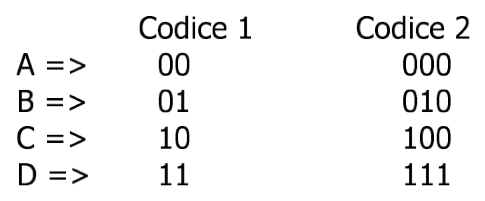 Le rappresentazioni:011
001
110
101
Sono dette “non legali”
Codifica a lunghezza variabile (1/2)
La lunghezza li del codice è funzione di ciascun elemento xi:
				li = f(xi)

Proprietà fondamentale è quella che la (o le) parola più corta è
individuata da un particolare codice che non si ritrova come
sequenza iniziale in quelle più lunghe: è la lunghezza stessa che
deve essere riconosciuta nel contesto della parola-codice.

L’uso di questo tipo di codifica è giustificato quando gli elementi
del tipo T (alfabeto origine) non hanno tutti la stessa probabilità di occorrenza.
Codifica a lunghezza variabile (2/2)
La corrispondenza viene decisa tenendo conto  della frequenza con cui vengono usati i valori in D
Vantaggi:
» Risparmio di spazio nella memorizzazione
» Risparmio di tempo nella trasmissione
Esempio: Codifica a lunghezza fissa
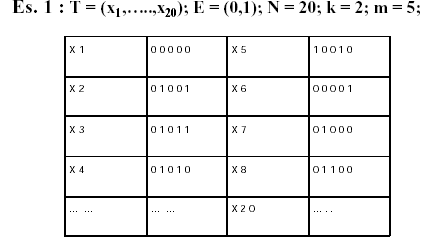 Esempio: Codifica a lunghezza fissa
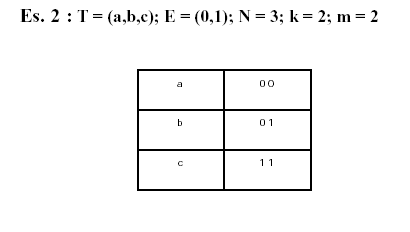 Rappresentazione Decodificata
La rappresentazione decodificata è una codifica mediante tabella in cui la lunghezza del codice è pari alla cardinalità N dell'insieme da codificare (m = N).
Ad ogni parola codice di m bit è associato un solo bit "1".
In questo modo il dato è codificato in maniera semplice ma costosa.
Codificatore (Encorer)
Un codificatore è una macchina che riceve in ingresso una rappresentazione decodificata (linee U0, UN-1) e fornisce in uscita la parola codice associata a Ui, se Ui è asserita.
m = {[log2 N]}
U0
.
.
.
Co
.
.
.
.
.
.
Cm-1
UN-1
α
encoder abilitato
Decodificatore /decoder)
Un decodificatore è una macchina che riceve in ingresso una parola codice (C) e presenta in uscita la sua rappresentazione decodificata (linee U0, UN-1)
m = {[log2 N]}
U0
Co
.
.
.
.
.
.
1/N
.
.
.
Cm-1
UN-1
α
decoder abilitato
Sintesi della decodifica da binario a 1 su 4
esempio: decodifica 2 🡪 1/4
U0 = B . A 

U1 = B. A 	

U2 = B . A 
		
U3 = B . A
B	A	U0	 U1 U2   U3

0	0	 1	  0   0   0
0	1	 0	  1   0   0
1	0	 0	  0   1   0
1	1	 0	  0   0   1
rete di decodifica
A
B
Circuito integrato DECODER
SN74139   
			U0
EN	     		U1
A	            	U2 B	             	U3
U0
U1
U2
U3
EN
A
B
Quando EN=1, viene asserita l’uscita il cui pedice, in decimale, corrisponde al numero binario in ingresso (A lsb)
EN: enable (segnale di abilitazione)
lsb: least significant bit (bit meno significativo)
Circuiti integrati
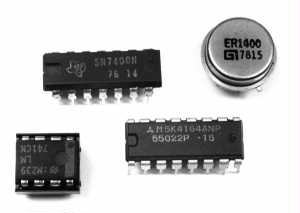 Composizione modulare di Decoder 4:16
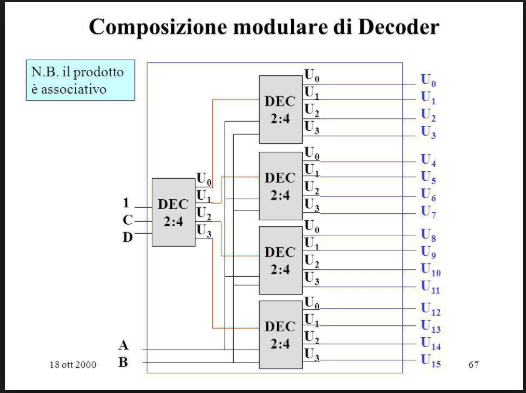 Transcodificatore
In alcune circostanze si può verificare che lo stesso dato sia rappresentato mediante codici diversi. Detti C1 e C2 due codici definiti sullo stesso insieme (cioè costituito dallo stesso numero di parole codice), si dice trascodificatore una macchina che consente di associare a ciascuna parola del codice C1 la corrispondente parola del codice C2.
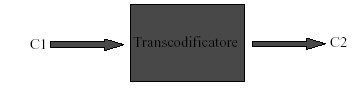 Display a 7 segmenti
Uno degli indicatori visivi più comuni è il display a 7 segmenti. Ogni cifra decimale è formata da sette segmenti ognuno dei quali è un led che può essere acceso o spento con un segnale digitale.
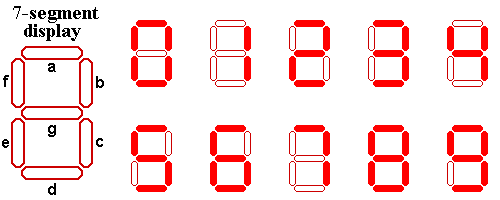 Transcodificatore per display a 7 segmenti (1/2)
Un trascodificatore BCD-Display a 7 segmenti riceve in ingresso la codifica in BCD della cifra decimale da visualizzare e genera le uscite appropriate selezionando i segmenti che devono essere accesi per formare sul display il simbolo corrispondente.v
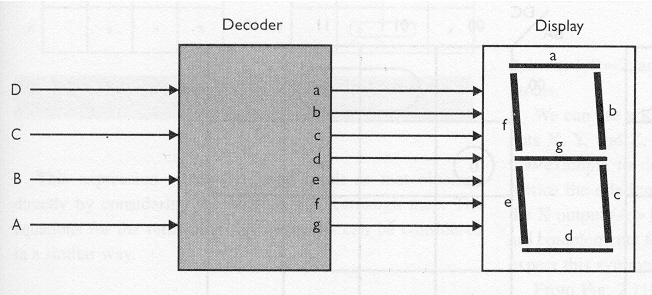 Transcodificatore per display a 7 segmenti (2/2)
La tabella di verità sarà pertanto:
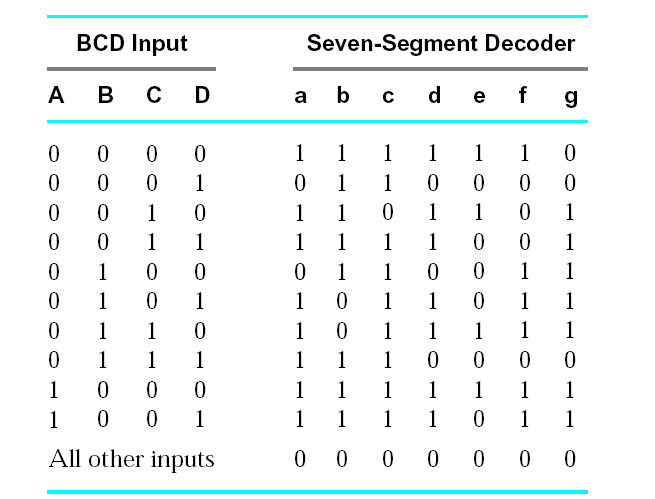 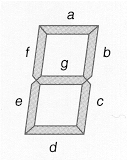 Multiplexer
Specifiche funzionali:

E’ un circuito combinatorio costituito da 2n linee di ingresso I0, I1 , I2 , I3 ,..., + n linee di controllo s0, s1, s2, .., sn-1, e 1 uscita.

Ha la funzione di selezionare uno tra 2n segnali in ingresso e trasferirlo a un'unica linea di uscita.
Multiplexer indirizzabile
E’ un MUXL a cui è associato un decodificatore le cui uscite sono collegate agli ingressi di selezione (segnali di abilitazione del MUXL). In questo modo il dato è individuata da un indirizzo e non da una rappresentazone decodificata
D0
.
.
.
MUXL
F
DN-1
U0
UN-1
.
.
.
1/N
C
Esempio: Multiplexer binario indirizzabile
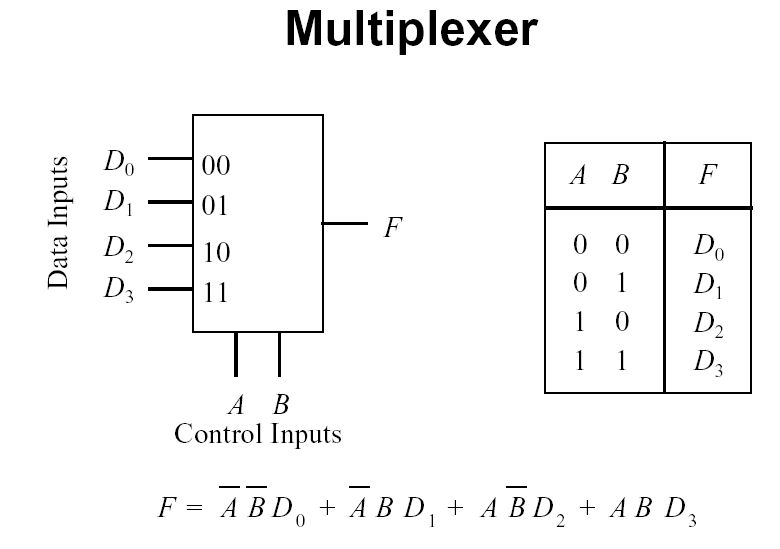 Realizzazione di un multiplexer binario indirizzabile
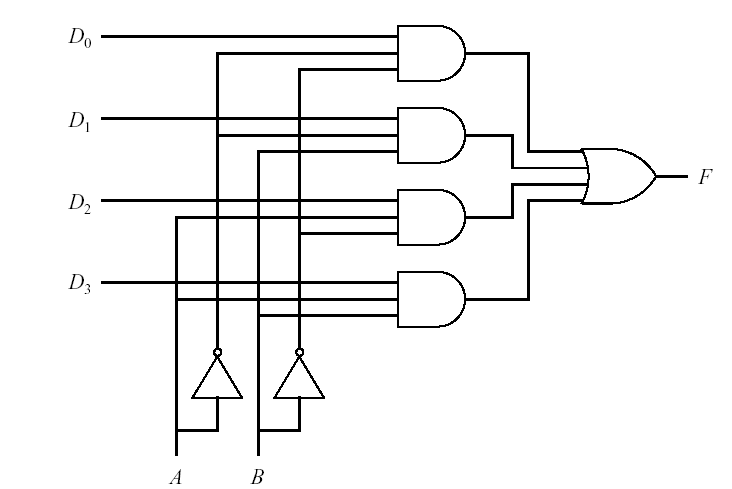 Demultiplexer indirizzabile
E’ un DMUXL i cui segnali di abilitazione sono collegati con le uscite di un decodificatore
F0
D
DMUXL
.
.
.
FN-1
U0
UN-1
.
.
.
1/N
C
Esempio: Demultiplexer binario indirizzabile
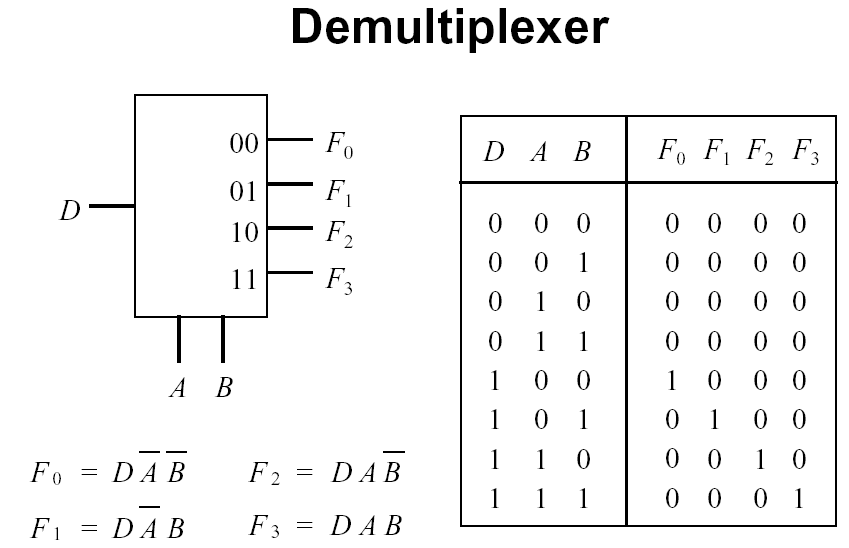 Realizzazione di un demultiplexer
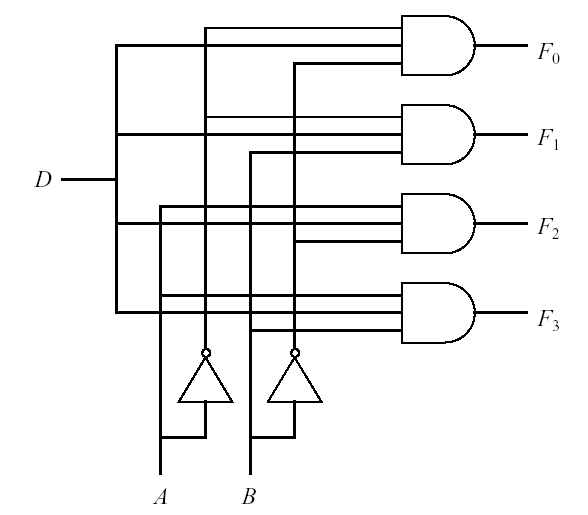 Comparatore
Spesso accade che occorra confrontare due dati A e B per decidere se i due dati siano eguali o diversi.
Il comparatore è una macchina che ha in ingresso due dati (A, B) ed in uscita un segnale booleano EQ che è 1 se è A=B.
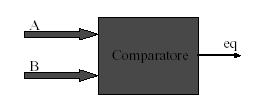 Parità e Controlli (1/2)
Nel trasferimento di dati da una sorgente ad una destinazione si adoperano talora codici ridondanti al fine di potere effettuare controlli su eventuali errori.

Il caso più semplice di controllo è quello del codice con singolo bit di parità: le parole-codice lecite hanno una parità prefissata di bit alti (ad esempio un numero pari di bit 1).

Sono necessarie, pertanto, macchine che determinano la parità (dispari o pari) dei bit 1 in una stringa per determinare: 
 Il bit di parità da aggiungere ad un codice non ridondante per renderlo ridondante e controllato;
 La parità complessiva del codice ridondante (cioè di quello che comprende anche il bit di parità) al fine di riconoscere eventuali errori.
Parità e Controlli (2/2)
Una rete di parità è una macchina che determina la parità di una parola di n bit posta al suo ingresso.
Detta p l'uscita, risulta p=1 se il numero di bit 1 dell'input è pari, p=0 se dispari (o viceversa)
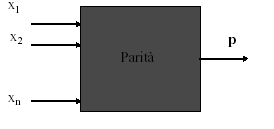 Schema di Trasmissione con controllo di Parità (1/2)
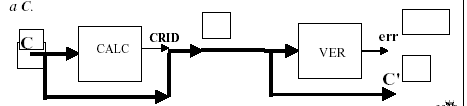 In trasmissione il codice non ridondante C entra nel blocco CALC, una rete di parità che "calcola" il bit di parità.
Il bit di parità viene aggiunto al codice C formando il codice ridondante CRID.
Schema di Trasmissione con controllo di Parità (2/2)
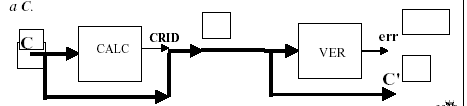 In ricezione il codice ridondante viene inserito nel blocco VER che ne verifica la parità, fornendo un segnale di errore se la parità è scorretta.
I bit costituenti la parte non ridondante del codice costituiscono quindi il codice C' che, se non è stato rilevato errore, è probabilmente eguale a C.
Conclusioni
L’informazione è rappresentata da Attributo, Tipo e Valore.
Ogni tipo ha la sua cardinalità e il valore è rappresentato tramite stringhe appartenenti ad un alfabeto.
I valori possono essere codificati in maniera opportuna mediante codici a lunghezza fissa (ridondanti o non ridondanti) o variabile.
Sono possibili le operazioni di codifica, decodifica e transcodifica.
La correttezza del mantenimento dell’informazione può essere affidata da un controllo di parità.